Moduł VII. Zagrożenia związane z korzystaniem z nowoczesnych technologii
Źródło: program Cyfrowobezpieczni.pl https://www.youtube.com/embed/w9XXRvEOXiU
ROZRYWKA
HOBBY
FINANSE
CYBERZAGROŻENIA
Raport Ogólnopolskie badanie Nastolatki wobec Internetu realizowane przez Pedagogium WSNS we współpracy z Rzecznikiem Praw Dziecka oraz NASK, 2014
Ponad 3,5 godz.
86%
42%
1,5%
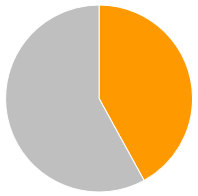 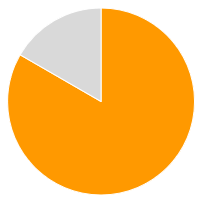 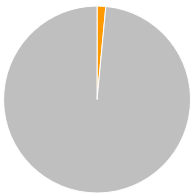 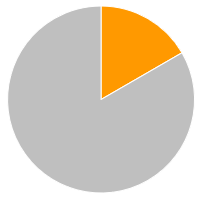 Korzystają codziennie
Bez przerwy online
Rzadziej niż raz w tyg.
Średni czas korzystania
ROZRYWKA
67%
HOBBY
FINANSE
33%
ZAKUPY
Ponad 52%
Raport Ogólnopolskie badanie Nastolatki wobec Internetu realizowane przez Pedagogium WSNS we współpracy z Rzecznikiem Praw Dziecka oraz NASK, 2014
68%
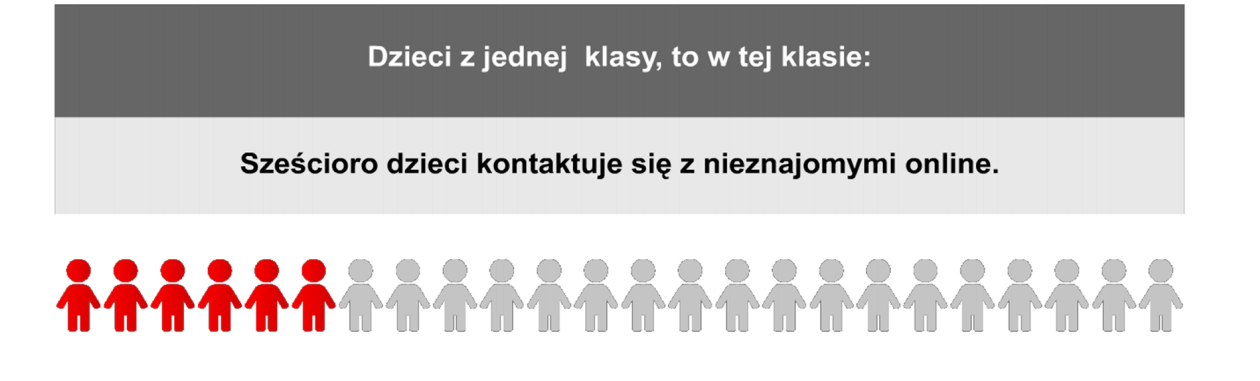 Statystyczny obraz badań na przykładzie statystycznej klasy.
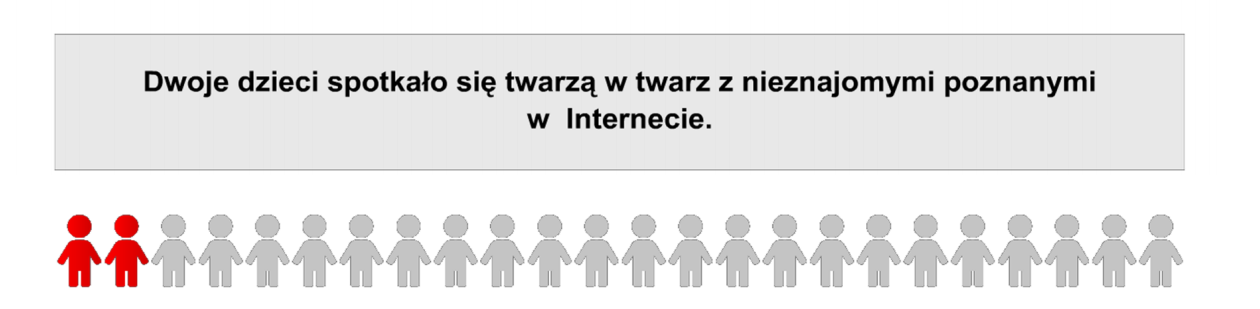 Kirwil, L. (2011). Polskie dzieci w Internecie. Zagrożenia i bezpieczeństwo - część 2. Warszawa: SWPS – EU Kids Online. Raport Ogólnopolskie badanie Nastolatki wobec Internetu realizowane przez Pedagogium WSNS we współpracy z Rzecznikiem Praw Dziecka oraz NASK, 2014 :E U NET ADB – Badanie nadużywania internetu, przez młodzież w Polsce i Europie, FDN, 2012 J. Pyżalski Agresja elektroniczna i cyberbullying jako nowe ryzykowne zachowania młodzieży. Kraków: Impuls, 2012
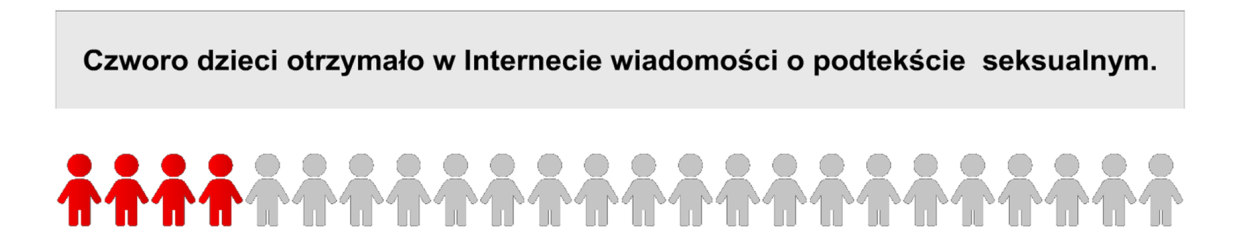